I Wish I’d Thought of That!
Claire McMinn
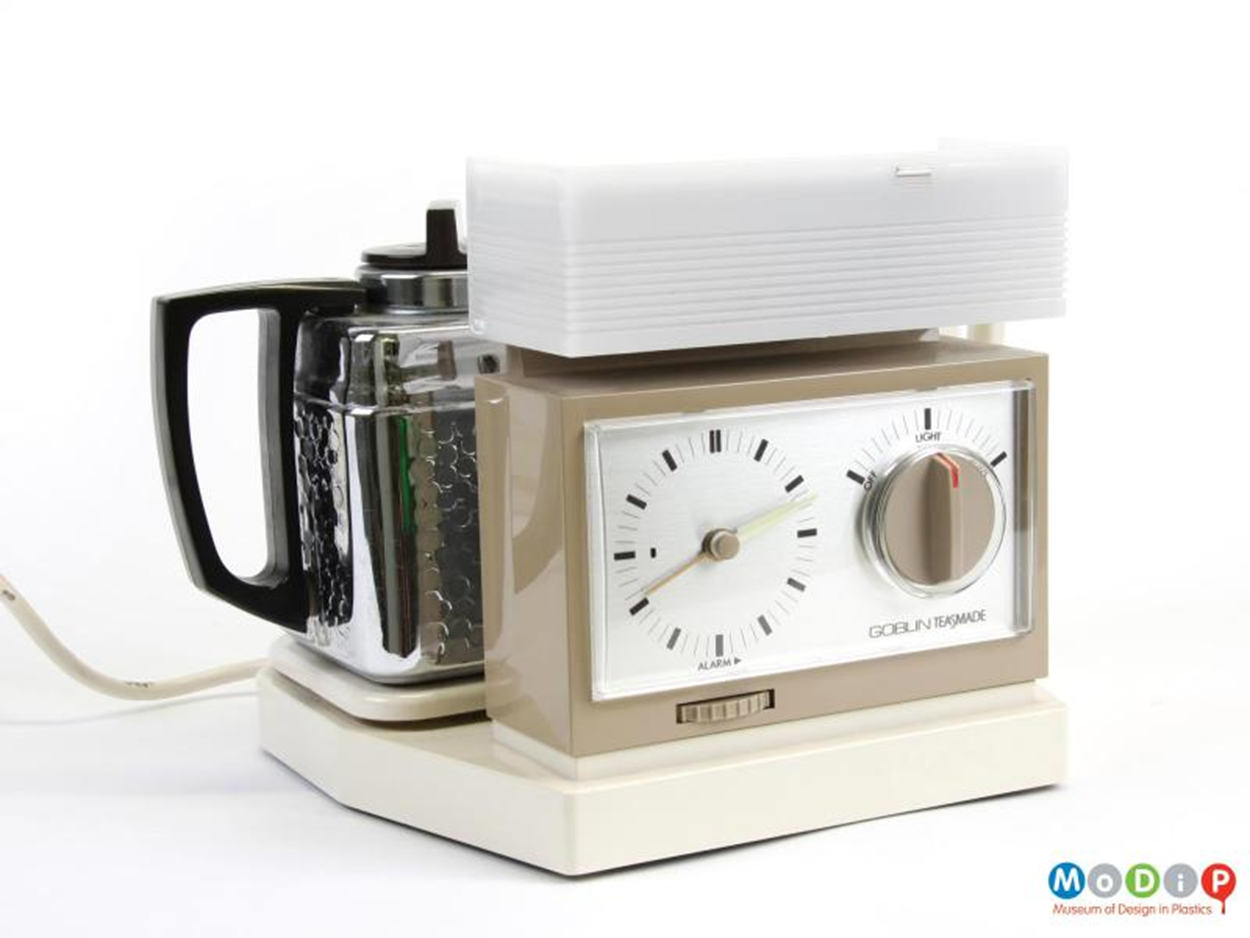 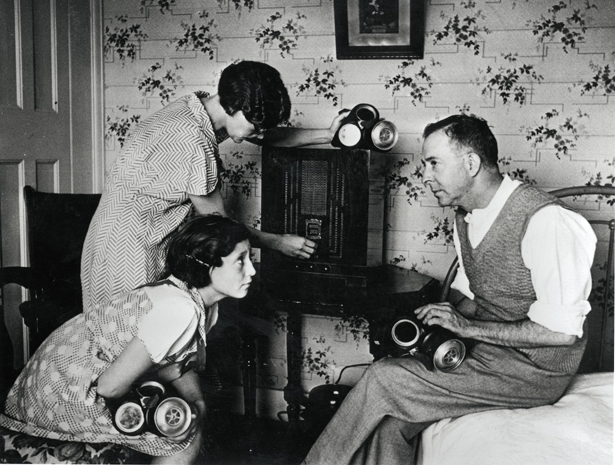 What makes BBC Radio 4 appeals so great?
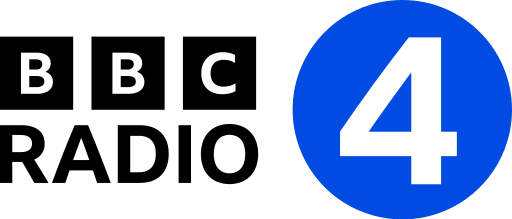 Some Faces behind the appeals…
Vee Kativhu
Angelica Bell
KT Tunstall
ian McEwan
United World Schools
Innovations for Learning
Hope & Homes for Children
Solar Aid
Annie Lennox
Sophie Morgan
Richard Hammond
Nadiya hussain
Shelter
Leonard Cheshire
Primary Trauma Care Foundation
IMPACT
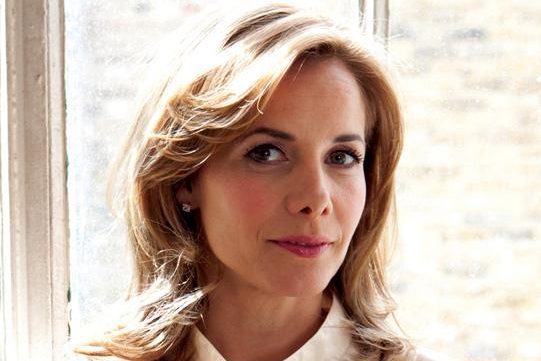 “
If the story is not about the hearer, he will not listen.
”
John Steinbeck in East of Eden
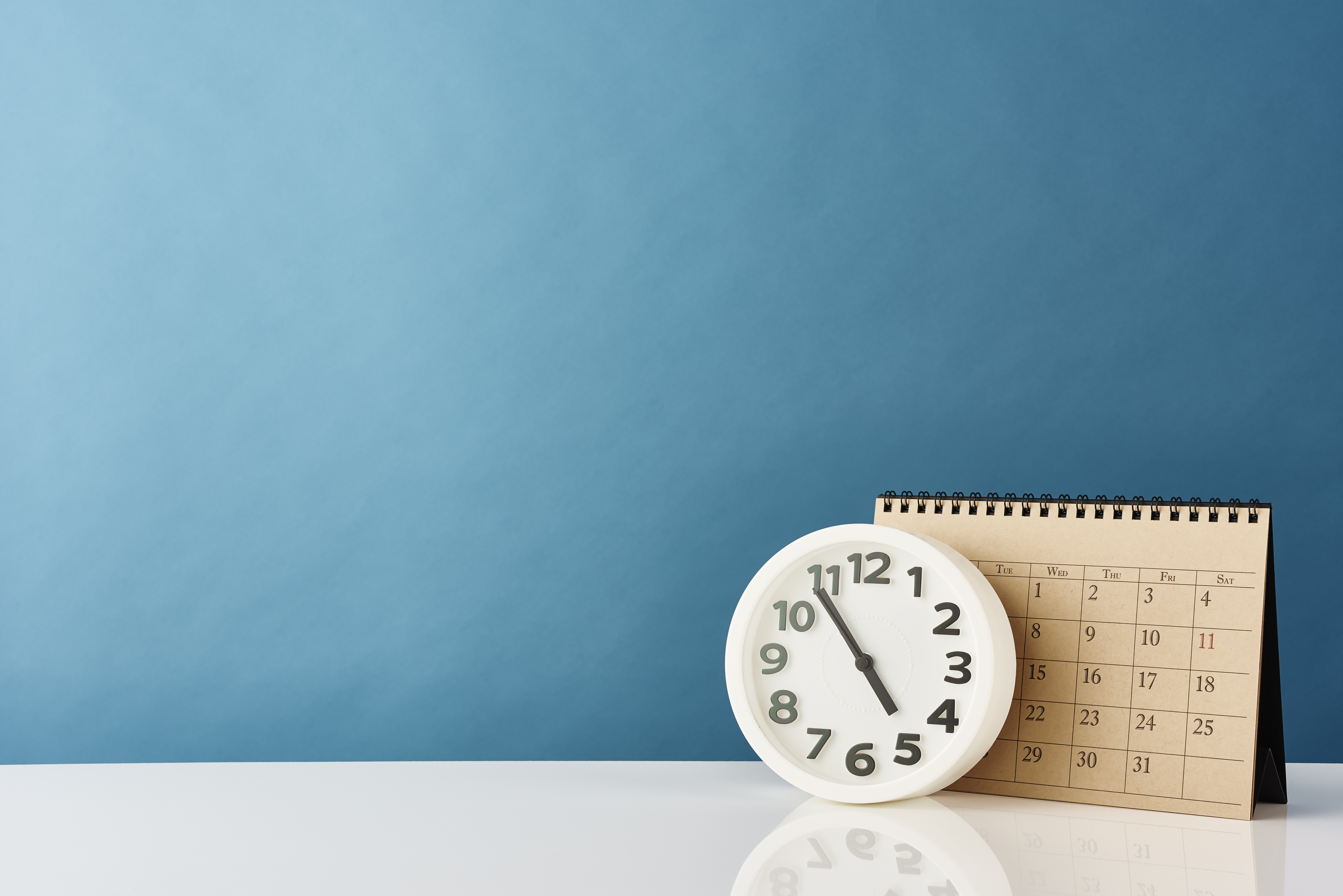 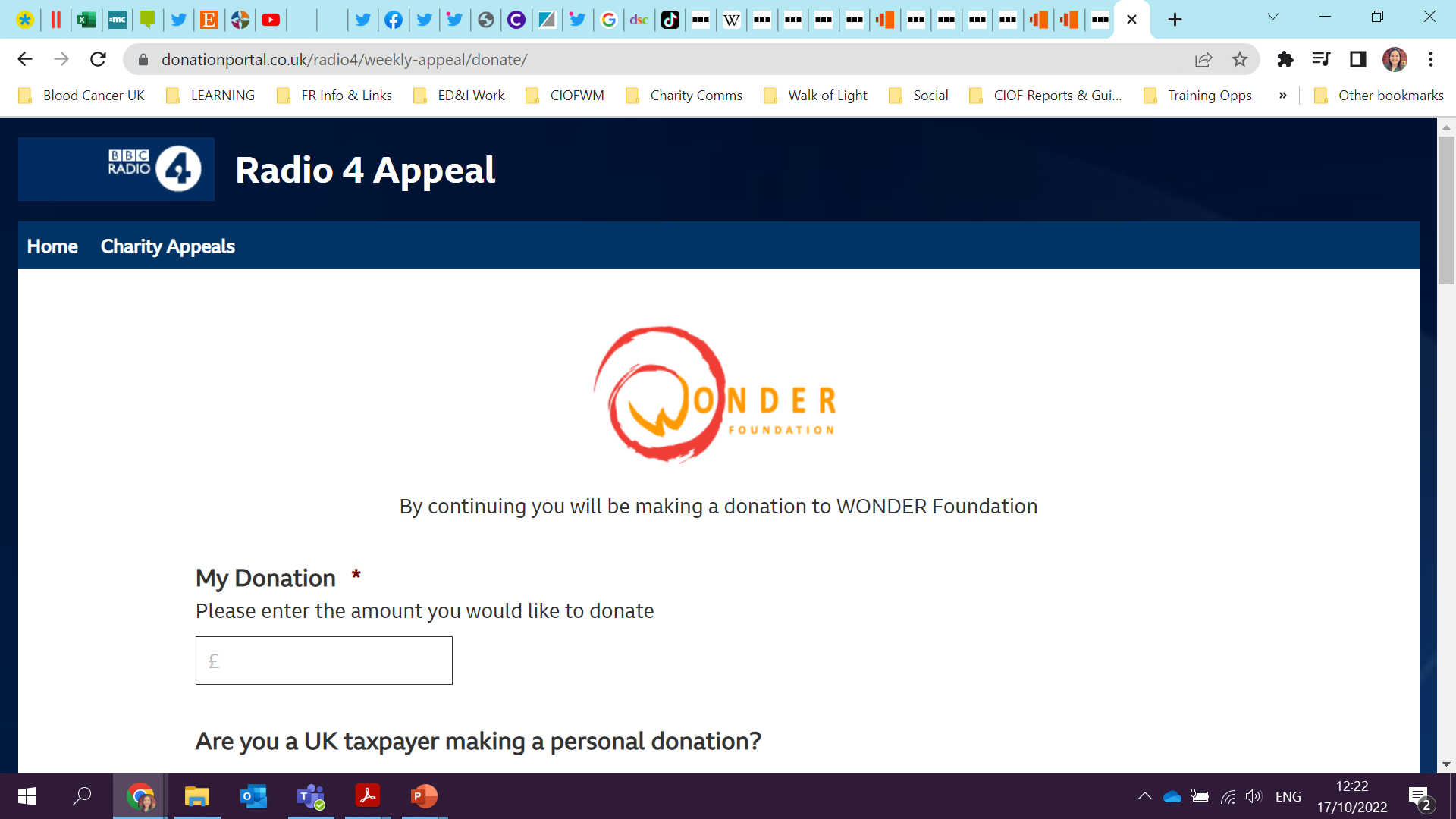 Let’s chat figures
“
If you ever feel like there is no one there… turn on the radio.
”
Scott Mills,
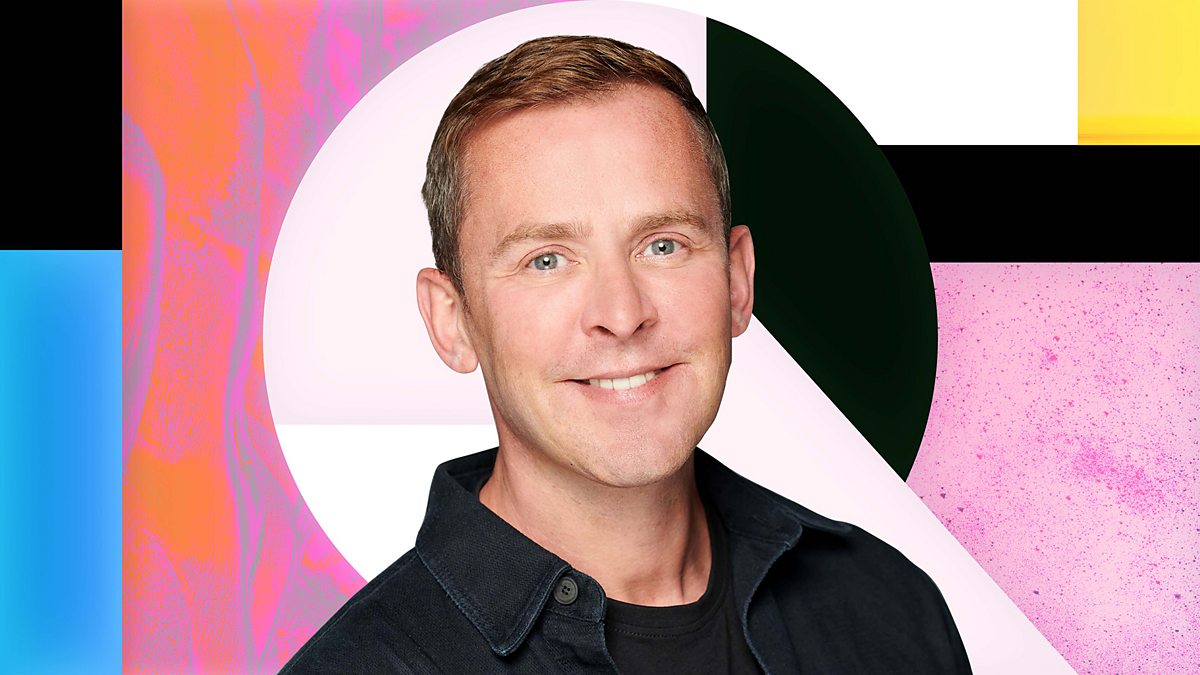 THANK YOU
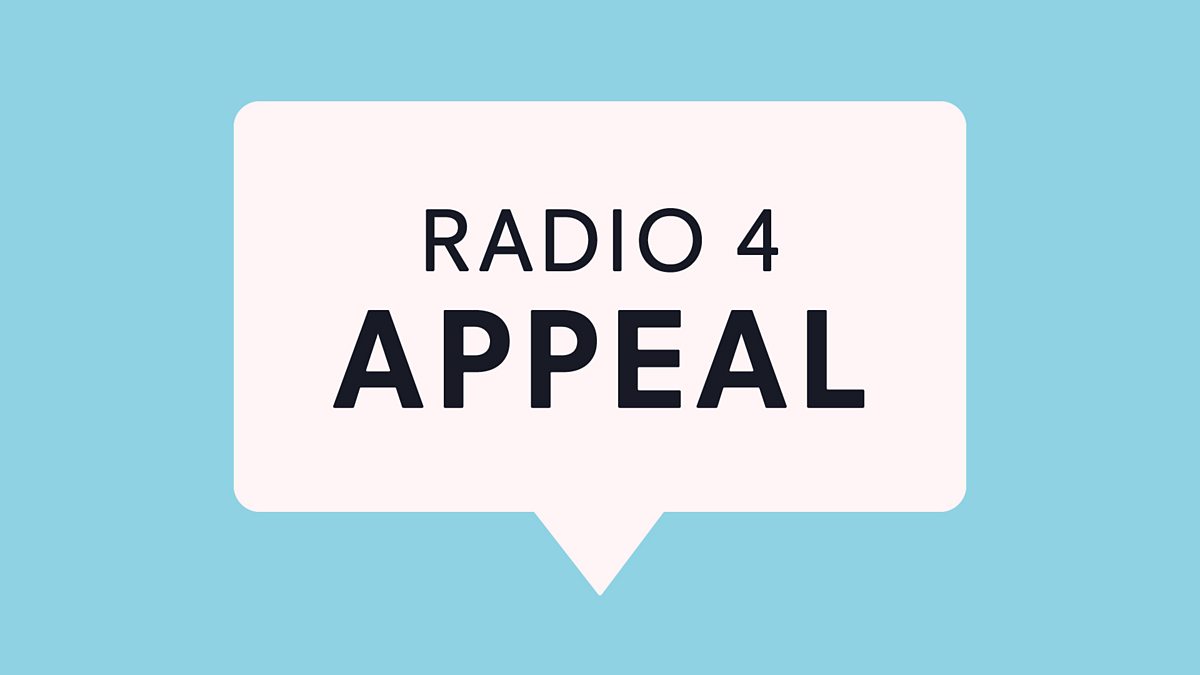